Figure 2 Overview of cardiovascular magnetic resonance and endomyocardial biopsy diagnoses, when both techniques were ...
Eur Heart J, Volume 30, Issue 23, December 2009, Pages 2869–2879, https://doi.org/10.1093/eurheartj/ehp328
The content of this slide may be subject to copyright: please see the slide notes for details.
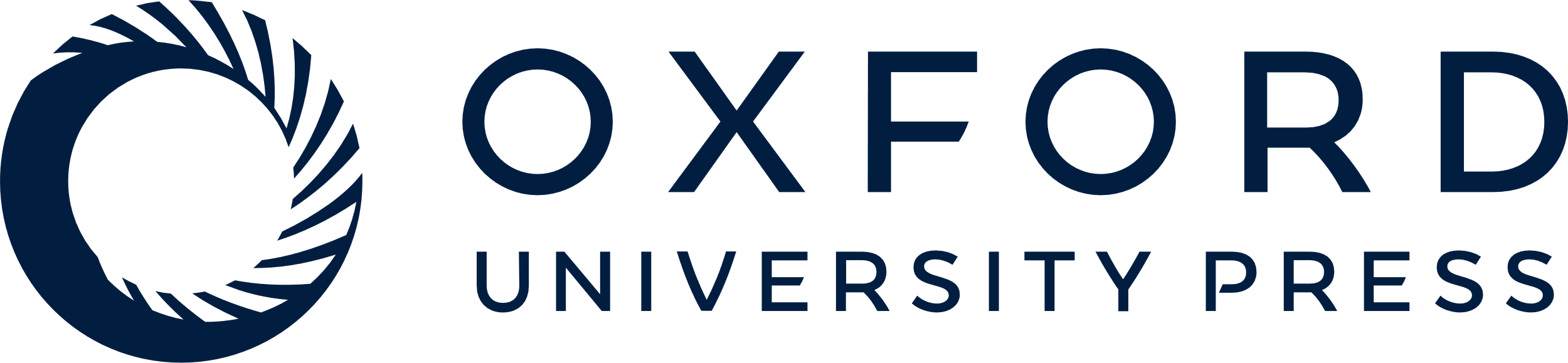 [Speaker Notes: Figure 2 Overview of cardiovascular magnetic resonance and endomyocardial biopsy diagnoses, when both techniques were applied individually. The confrontation of both spectrums allows direct comparison of diagnostic groups. Please note that TTCM was a ‘CMR-only-diagnosis’.


Unless provided in the caption above, the following copyright applies to the content of this slide: Published on behalf of the European Society of Cardiology. All rights reserved. © The Author 2009. For permissions please email: journals.permissions@oxfordjournals.org]